“Big Idea” Question
Intro
Review Concepts
Check-In Questions
Teacher Engagement
Vocabulary
Student-Friendly Definition
Examples & Non-Examples
Morphological Word Parts
Frayer Model
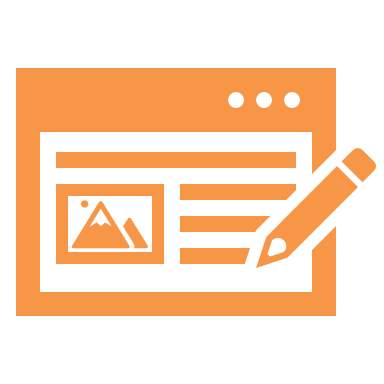 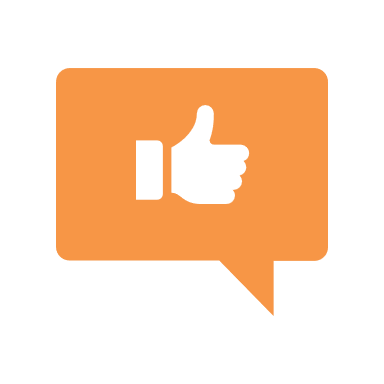 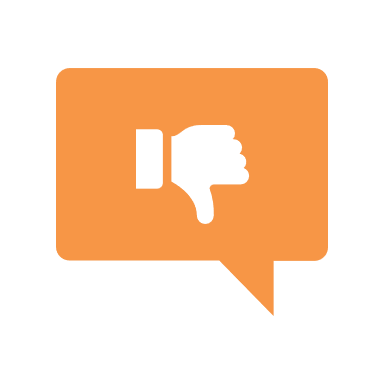 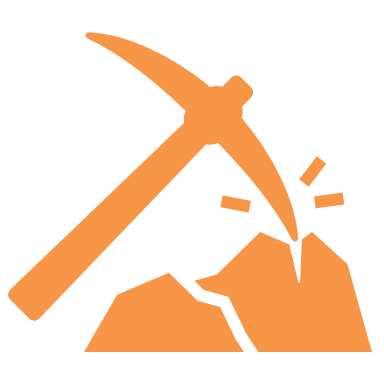 Simulation/Activity
[Speaker Notes: OK everyone, get ready for our next lesson.  Just as a reminder, these are the different components that our lesson may include, and you’ll see these icons in the top left corner of each slide so that you can follow along more easily!]
Pitch
Intro
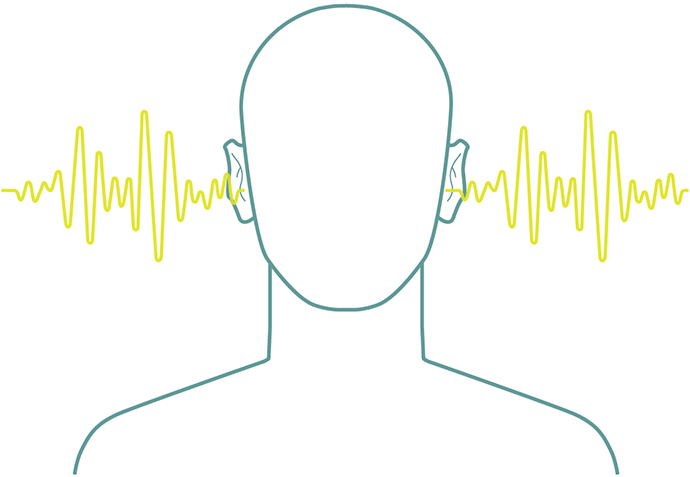 [Speaker Notes: Today, we’ll be learning about the word: Pitch.

Feedback: Using clear and simple language when introducing content helps students understand what is expected.]
Big Question: What are the properties of waves and how are they related?
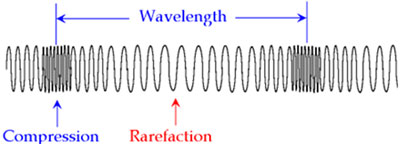 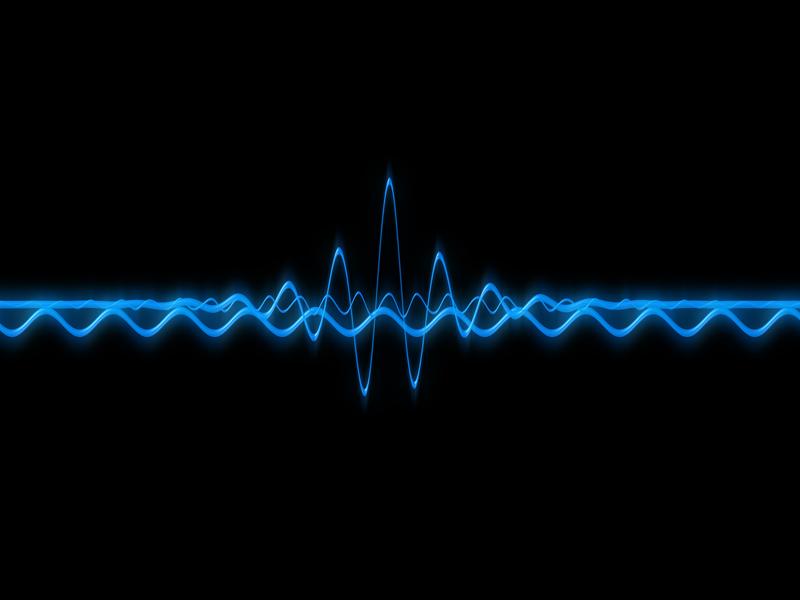 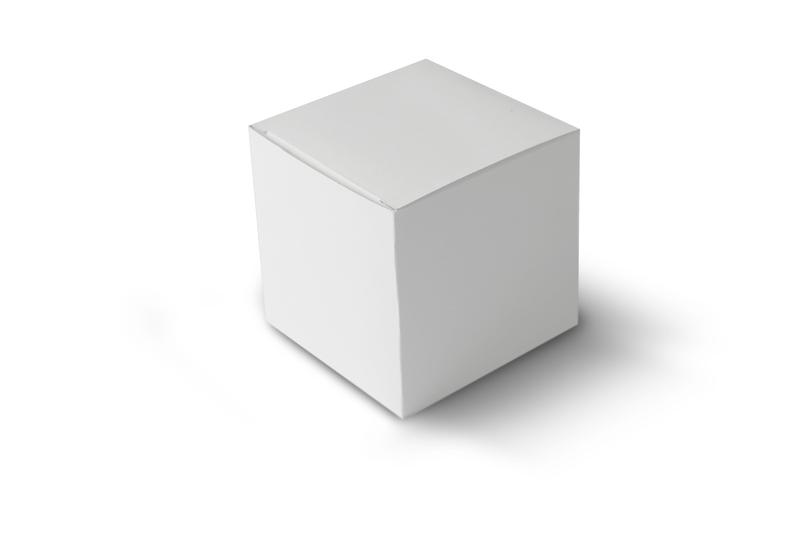 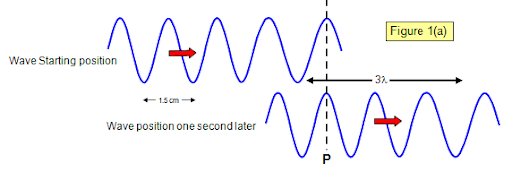 [Speaker Notes: Our “big question” is: What are the properties of waves and how are they related?
[Pause and illicit predictions from students.]

I love all these thoughtful scientific hypotheses!  Be sure to keep this question and your predictions in mind as we move through these next few lessons, and we’ll continue to revisit it.]
Demonstration
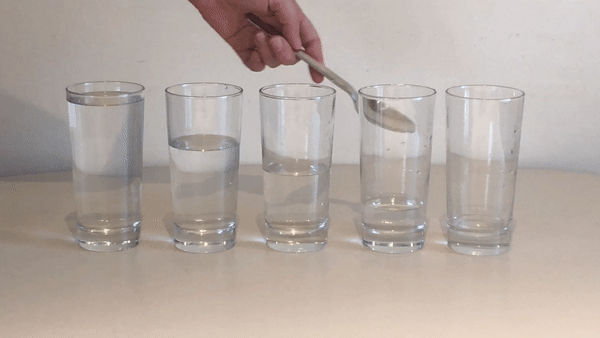 Materials Needed: 
Glasses filled with different amounts of water, a metal utensil 

Procedure: 
Fill glasses with different amounts of water. Then hit each glass lightly with a metal utensil. Take note of the different pitches each glass makes.
[Speaker Notes: Now that we’ve learned about pitch, let’s do a demonstration. 

On your tables, you have glasses filled with different amounts of water and a metal utensil. Fill glasses with different amounts of water. Then hit each glass lightly with a metal utensil. Take note of the different pitches each glass makes.
We will reflect on this activity on the next slide.]
[Speaker Notes: Before we move on to our new topic, let’s review some other words & concepts that you already learned and make sure you are firm in your understanding.]
Wavelength: the distance between two like points on a wave
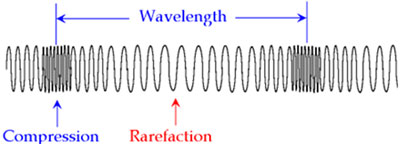 [Speaker Notes: Wavelength is the distance between two like points on a wave.]
Sound Waves: longitudinal waves that travel through mediums
[Speaker Notes: Sound waves are longitudinal waves that travel through mediums.]
Compression: where particles are closely packed
[Speaker Notes: A sound wave is made of 2 main parts. Compressions where particles are closely packed,]
Rarefaction: where particles are loosely packed
[Speaker Notes: And rarefaction where particles are loosely packed.]
Frequency: the number of waves passing a set point in a specific amount of time
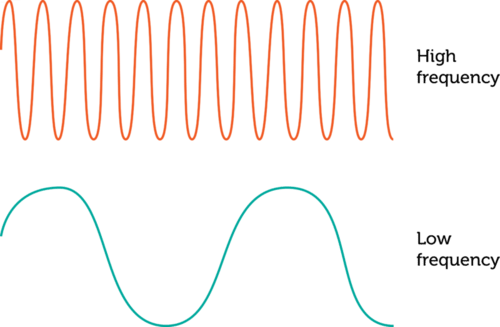 [Speaker Notes: Frequency is the number of waves passing a set point in a specific amount of time.]
Vibration: Movement of particles that occurs in solids, liquids, or gases.
[Speaker Notes: Vibration is the movement of particles that occurs in solids, liquids, or gases.]
[Speaker Notes: Now let’s pause for a moment to review the information we have covered already.]
What are sound waves?
[Speaker Notes: What are sound waves?

[Sound waves are longitudinal waves that travel through mediums.]]
Frequency is the _______ of waves passing a set point in a specific amount of  _______.
number, time
time, number
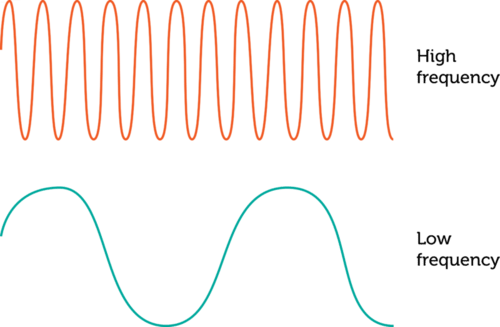 [Speaker Notes: Frequency is the ______ of waves passing a set point in a specific amount of ______. 

[number, time]]
Frequency is the _______ of waves passing a set point in a specific amount of  _______.
number, time
time, number
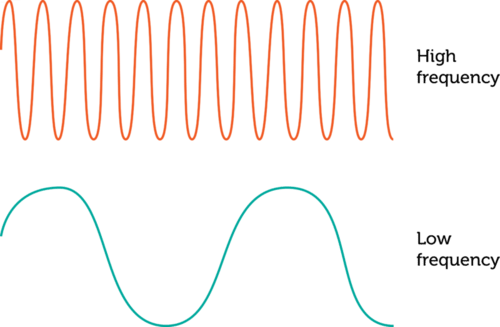 [Speaker Notes: Frequency is the [number] of waves passing a set point in a specific amount of [time].]
True or False: Vibration is the movement of particles that occurs in solids, liquids, or gases.
[Speaker Notes: True or False: Vibration is the movement of particles that occurs in solids, liquids, or gases.

[True]]
True or False: Vibration is the movement of particles that occurs in solids, liquids, or gases.
[Speaker Notes: True: Vibration is the movement of particles that occurs in solids, liquids, or gases.]
Pitch
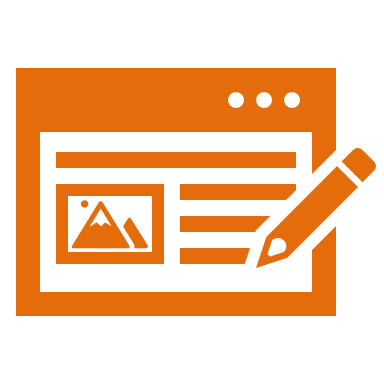 [Speaker Notes: Now that we’ve reviewed, let’s define the phrase pitch.]
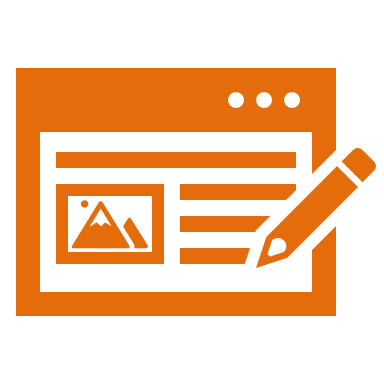 Pitch: how high or low a sound is
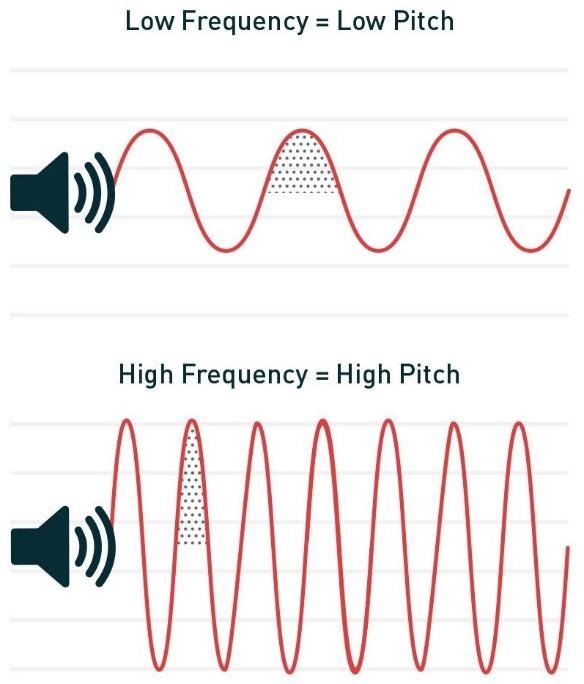 [Speaker Notes: Pitch is how high or low a sound is.]
[Speaker Notes: Let’s check-in for understanding.]
What is pitch?
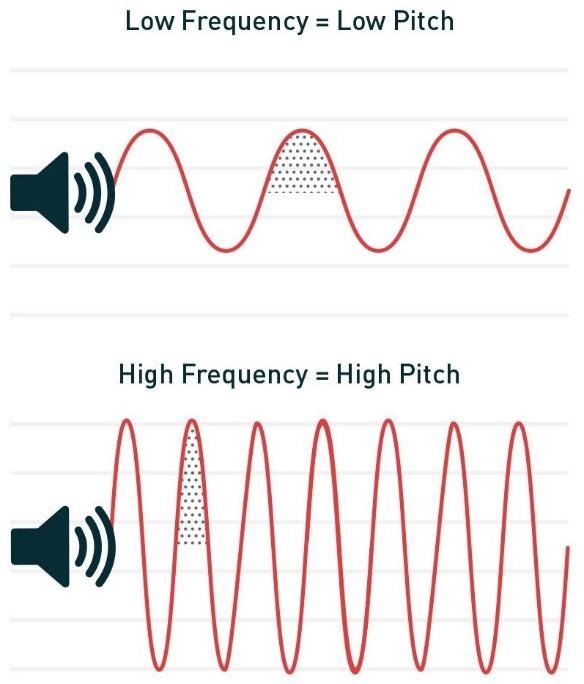 [Speaker Notes: What is pitch? 

[How high or low a sound is.]]
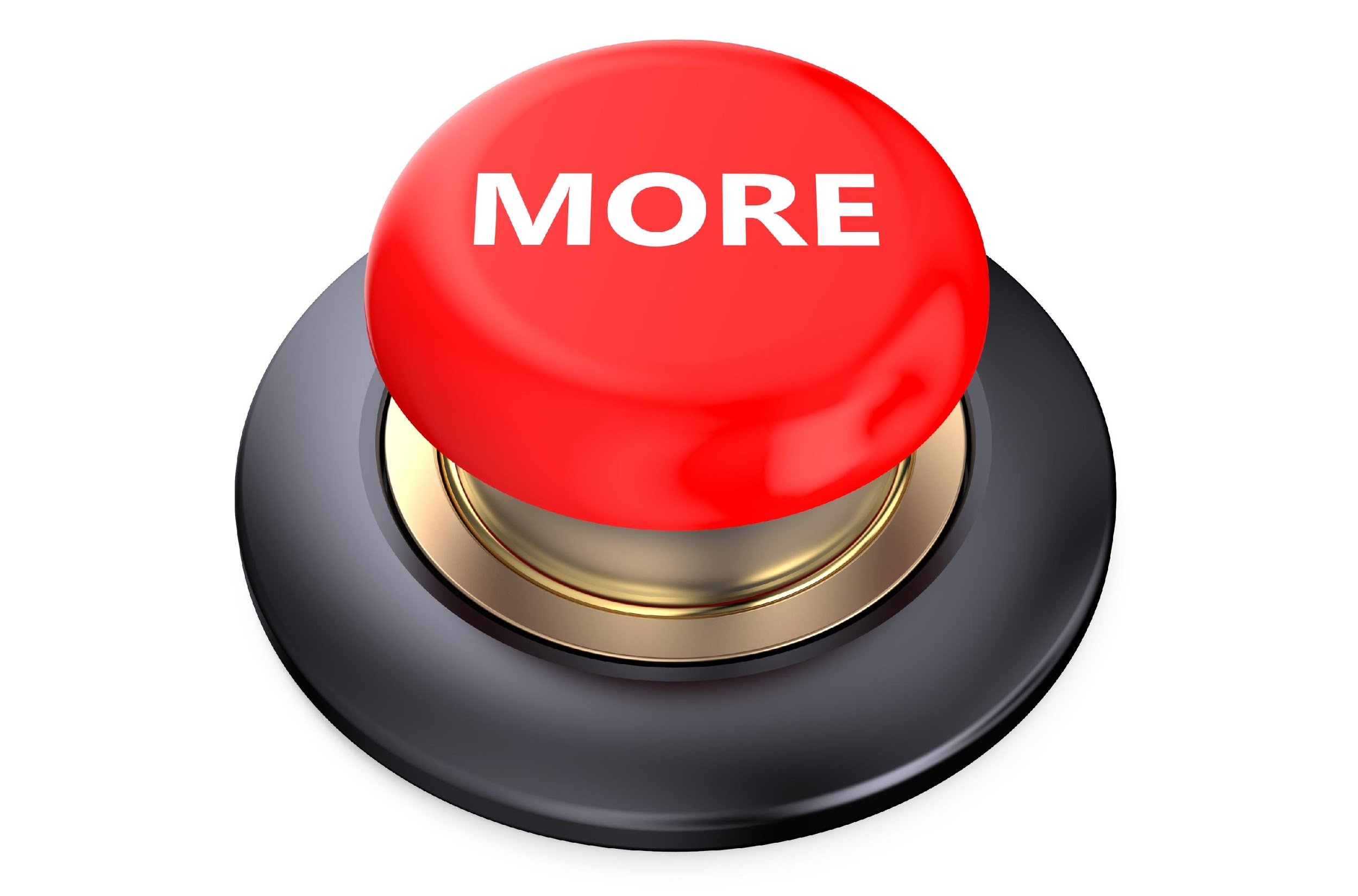 [Speaker Notes: That is the basic definition, but there is a bit more you need to know.]
Pitch is determined by how fast something is vibrating to make a sound.
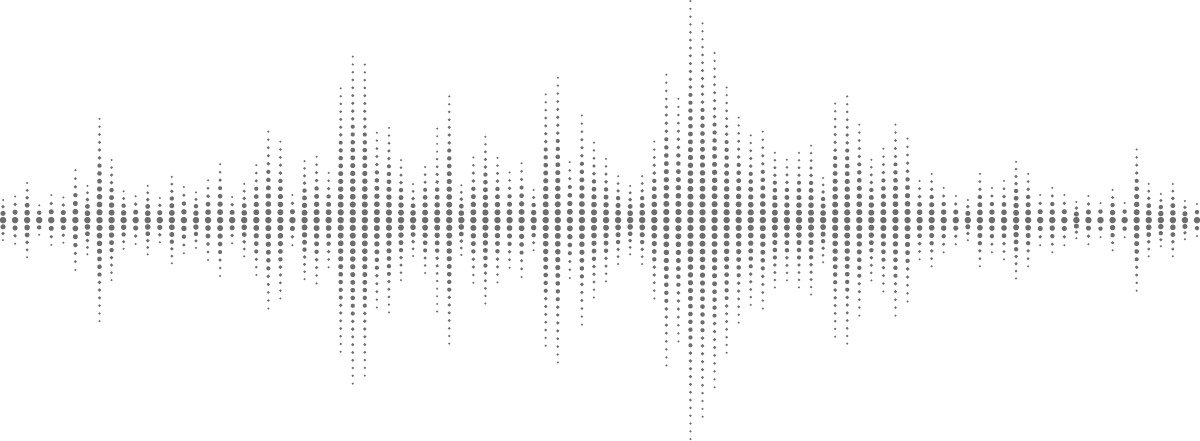 [Speaker Notes: Pitch is how we describe whether a sound is high or low. Pitch is determined by how fast something is vibrating, or moving, to make a sound.]
If something vibrates really quickly, it makes a high-pitched sound.
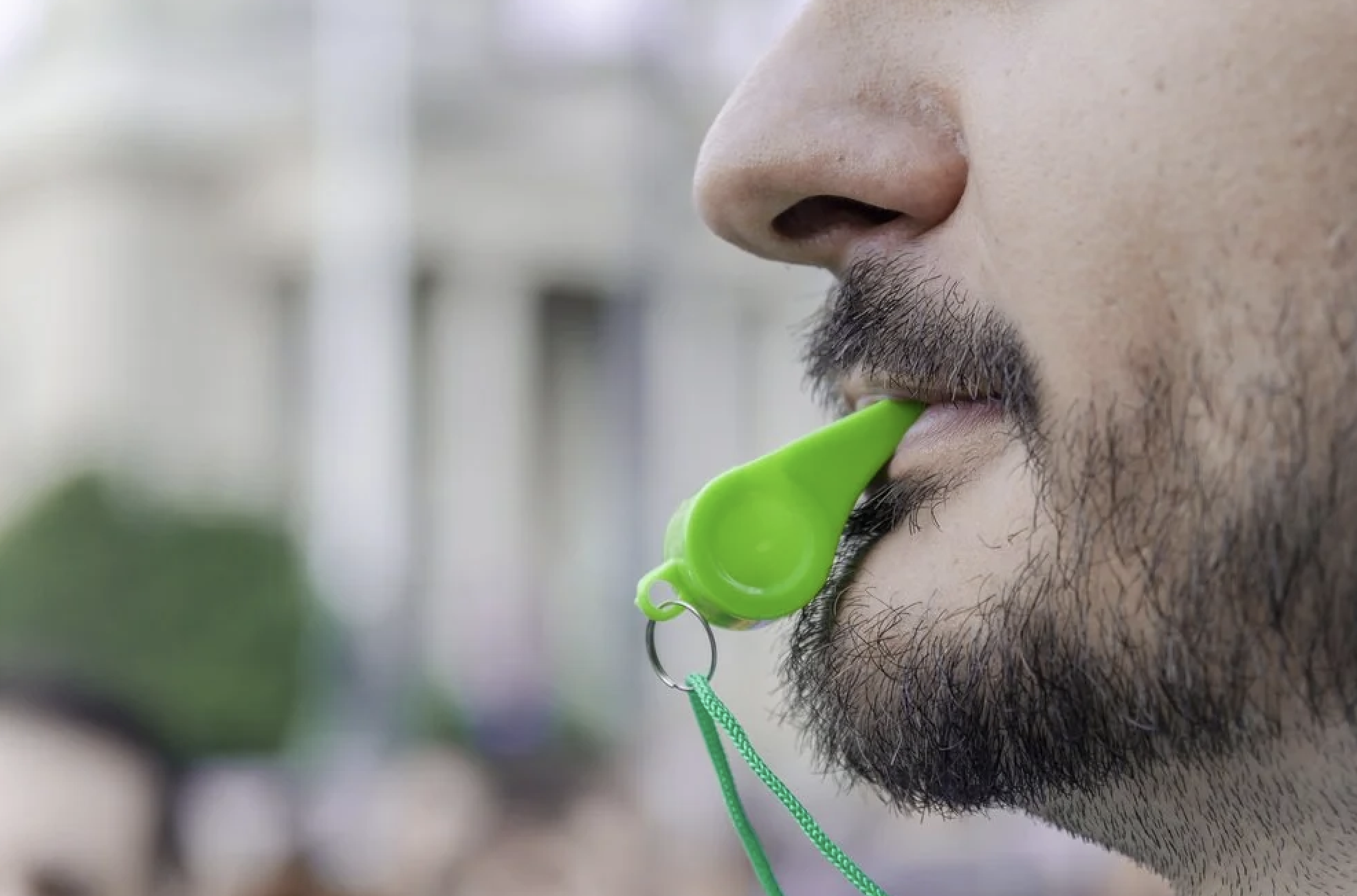 [Speaker Notes: If something vibrates really quickly, it makes a high-pitched sound. When a person blows a whistle, it makes a high-pitched sound meaning it vibrates quickly.]
If something vibrates more slowly, it makes a low-pitched sound.
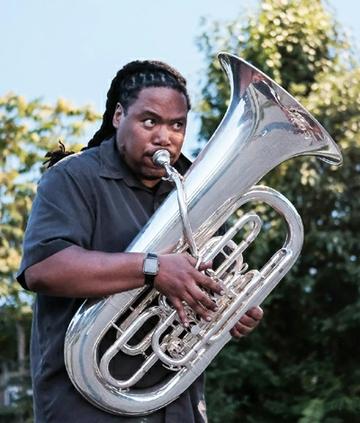 [Speaker Notes: If something vibrates more slowly, it makes a low-pitched sound. A tuba makes a low-pitched sound, which means it vibrates slowly.]
Sounds with lower pitch have bigger wavelengths, sounds with higher pitch have smaller wavelengths.
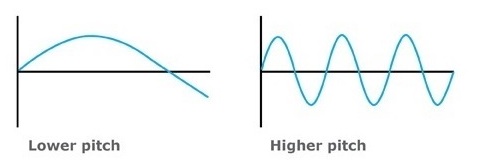 [Speaker Notes: Sounds with lower pitch have bigger wavelengths, sounds with higher pitch have smaller wavelengths.]
[Speaker Notes: Let’s check-in for understanding.]
Pitch is determined by how _____ something is vibrating to make a sound.
Fast
Much
High
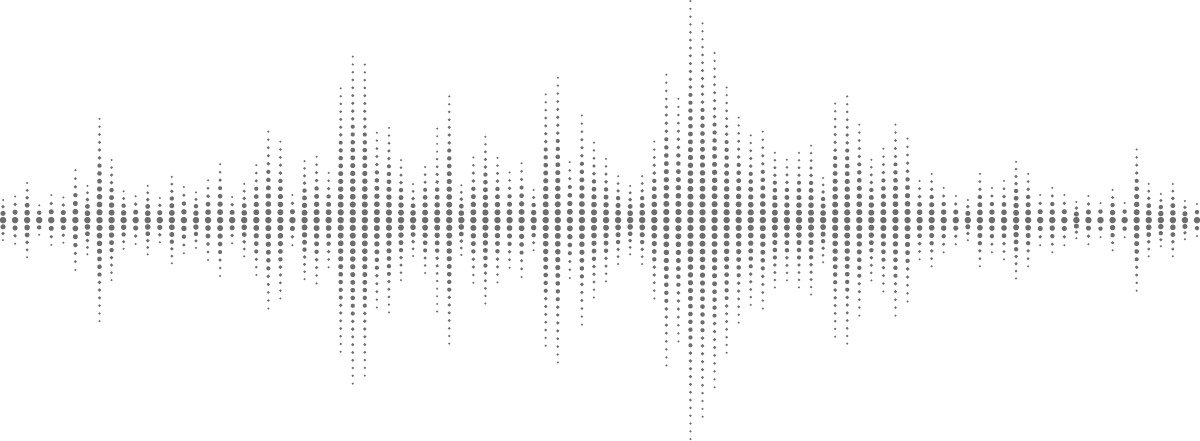 [Speaker Notes: Pitch is determined by how _____ something is vibrating, or moving, to make a sound.

[Fast]]
Pitch is determined by how _____ something is vibrating to make a sound.
Fast
Much
High
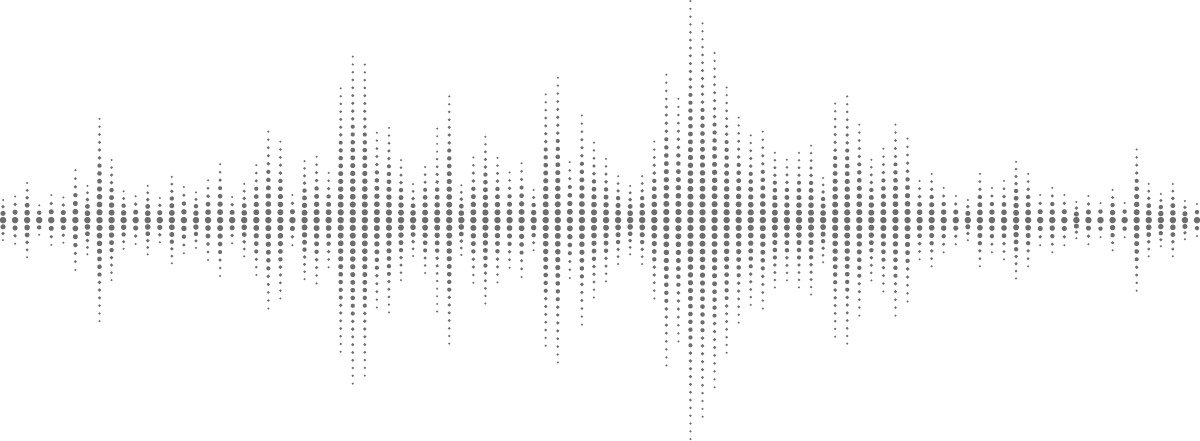 [Speaker Notes: Pitch is determined by how [fast] something is vibrating, or moving, to make a sound.]
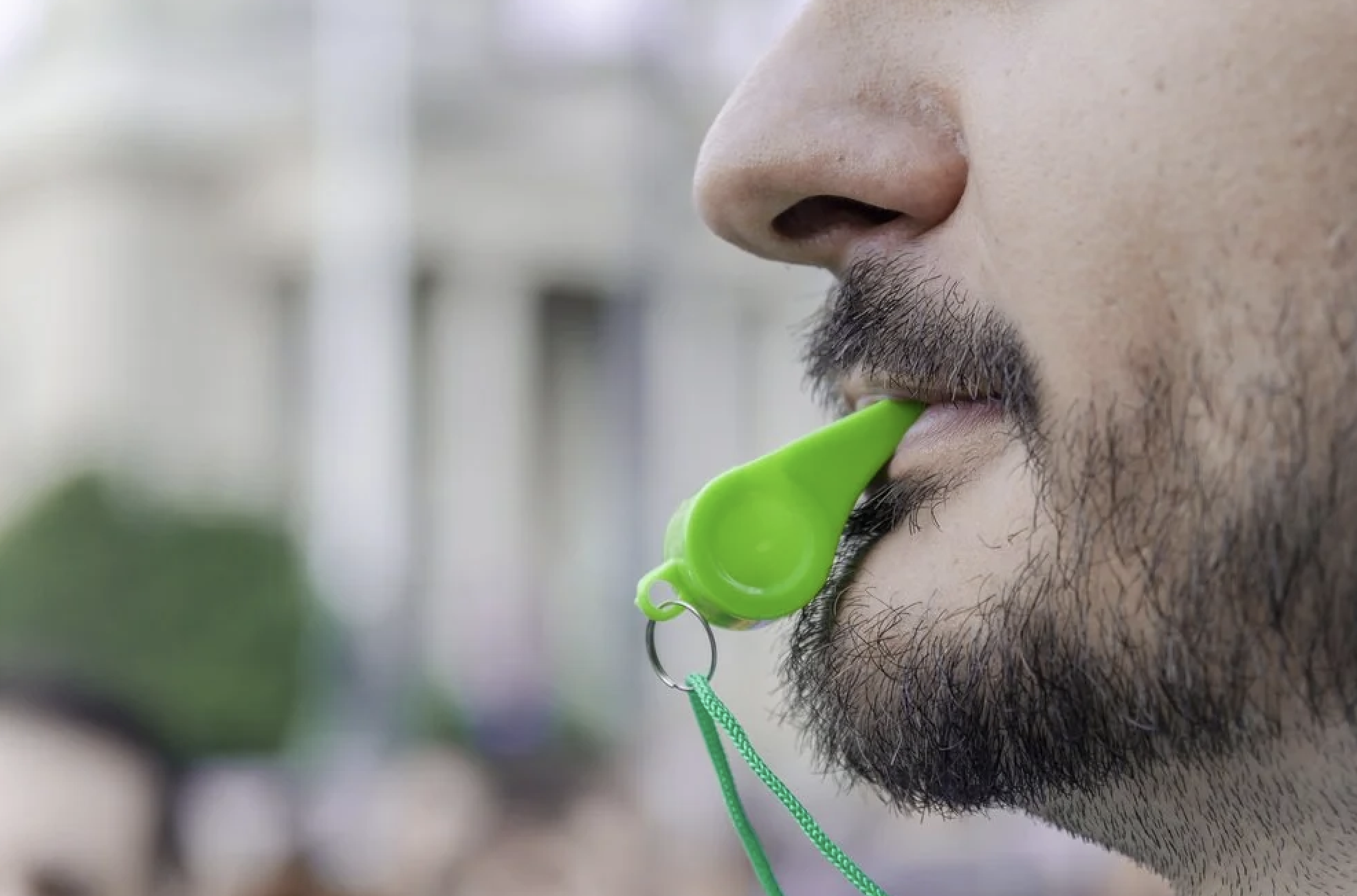 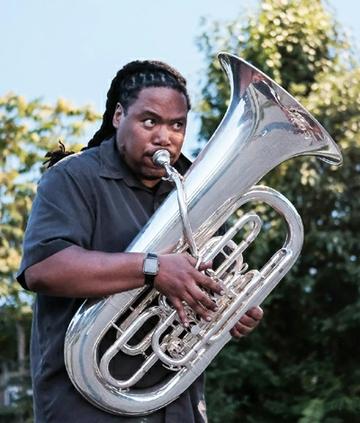 True or False:  If something vibrates really quickly, it makes a high-pitched sound. If something vibrates more slowly, it makes a low-pitched sound.

True
False
[Speaker Notes: True or False:  If something vibrates really quickly, it makes a high-pitched sound. If something vibrates more slowly, it makes a low-pitched sound.

[True]]
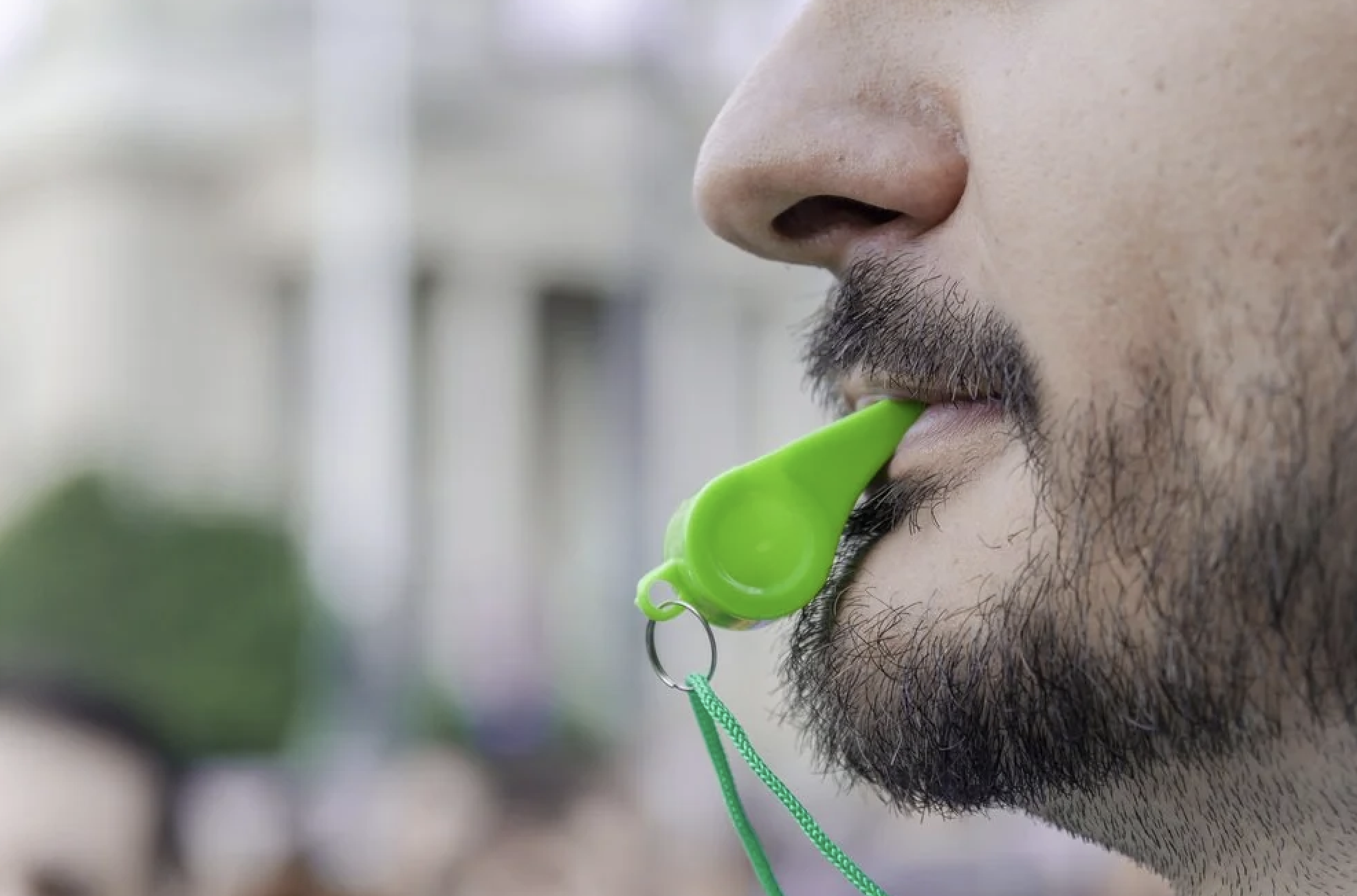 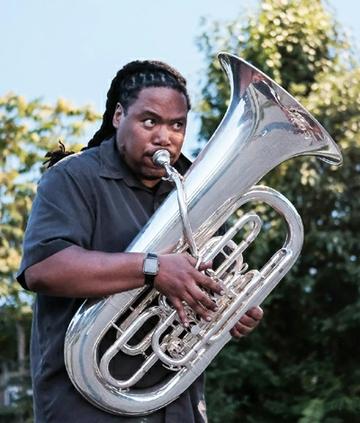 True or False:  If something vibrates really quickly, it makes a high-pitched sound. If something vibrates more slowly, it makes a low-pitched sound.

True
False
[Speaker Notes: True or False:  If something vibrates really quickly, it makes a high-pitched sound. If something vibrates more slowly, it makes a low-pitched sound.

[True]]
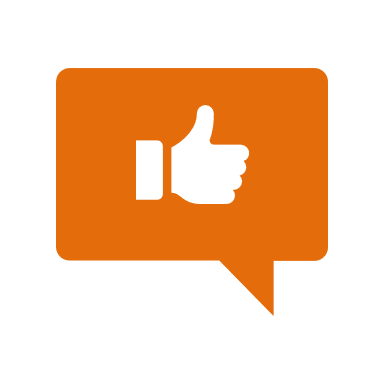 [Speaker Notes: Now, let’s talk about some examples of pitch.]
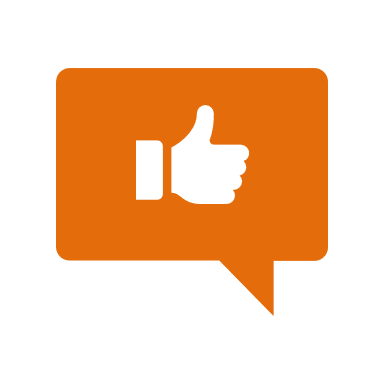 An example of a low pitch is a car engine. Car engines make deep, low sounds.
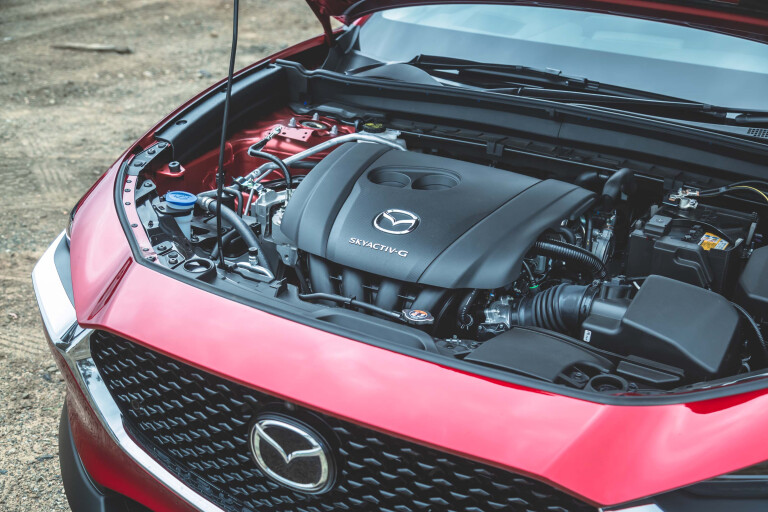 [Speaker Notes: An example of a low pitch is a car engine. Car engines make deep, low sounds.]
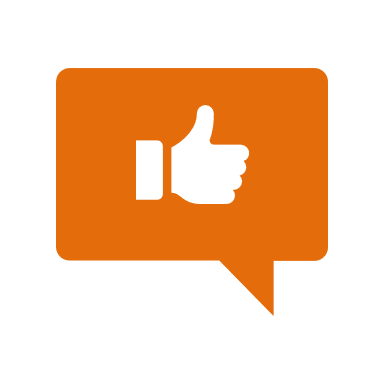 An example of a high pitch are birds chirping.
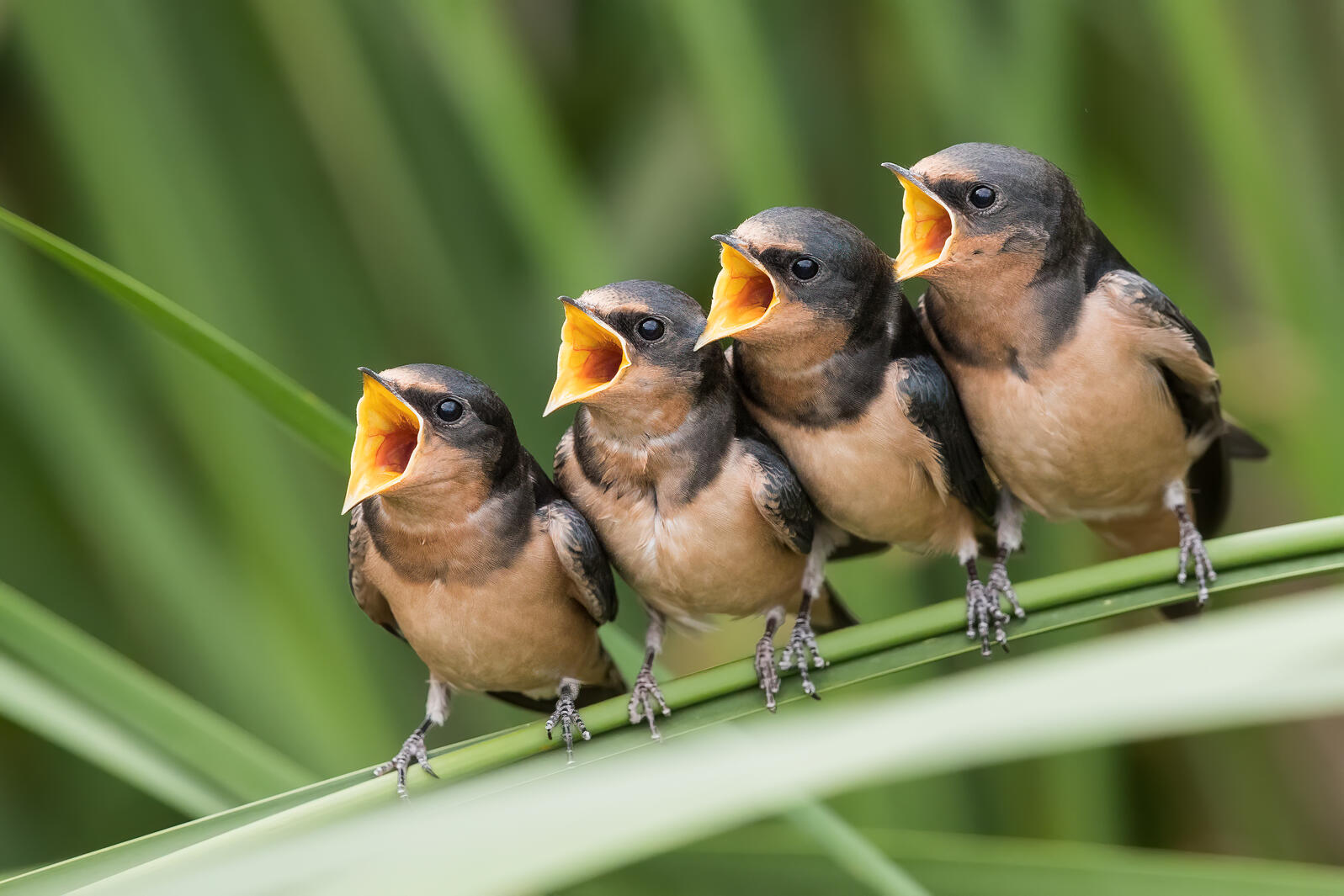 [Speaker Notes: An example of a high pitch are birds chirping.]
[Speaker Notes: Let’s check-in for understanding.]
What is pitch?
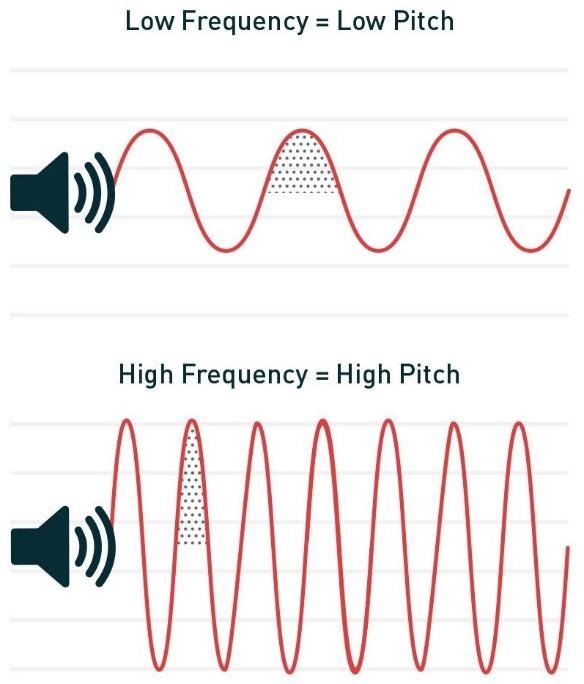 [Speaker Notes: What is pitch? 

[How high or low a sound is.]]
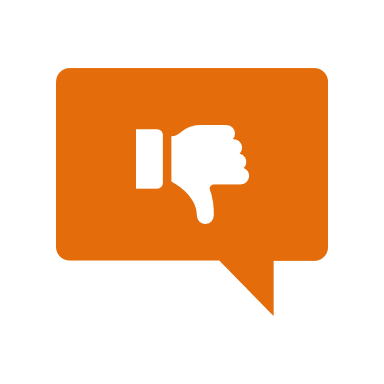 [Speaker Notes: Now, let’s talk about some non-examples of pitch.]
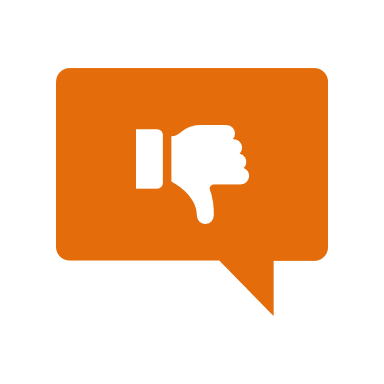 Color is NOT an example of pitch. It is a property of light, not sound, so it doesn’t have a pitch.
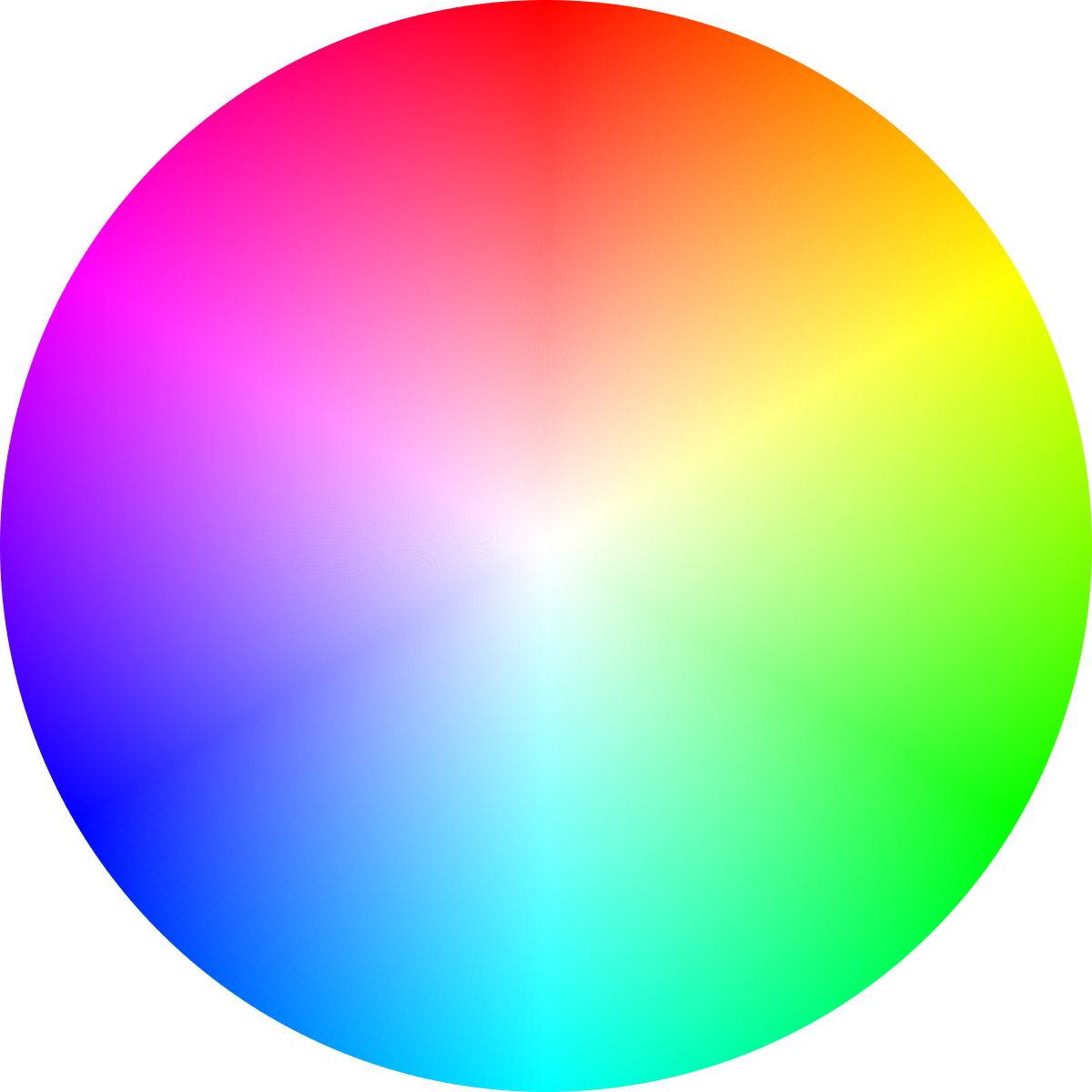 [Speaker Notes: Color is not an example of pitch. It is a property of light, not sound, so it doesn’t have a pitch.]
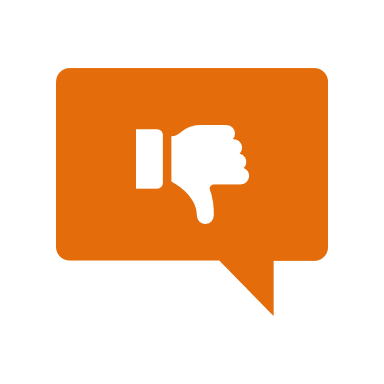 Length is NOT an example of pitch. It is a measure of size or distance.
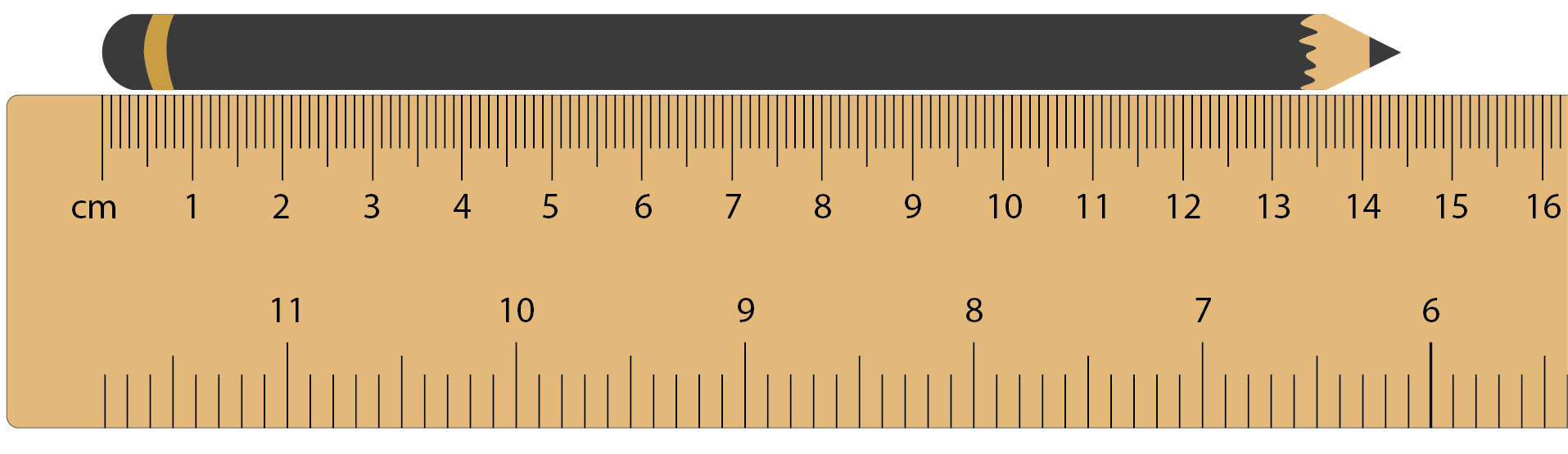 [Speaker Notes: Length is not an example of pitch. It is a measure of size or distance.]
[Speaker Notes: Now let’s pause for a moment to check your understanding.]
Why do bird chirps have pitch and color does not?
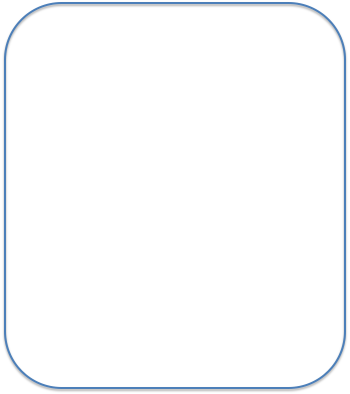 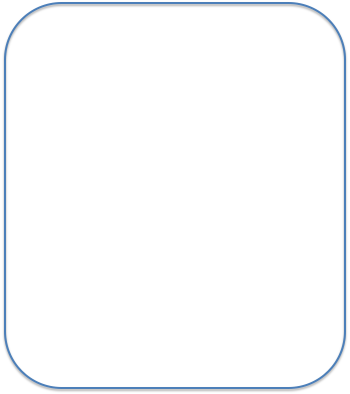 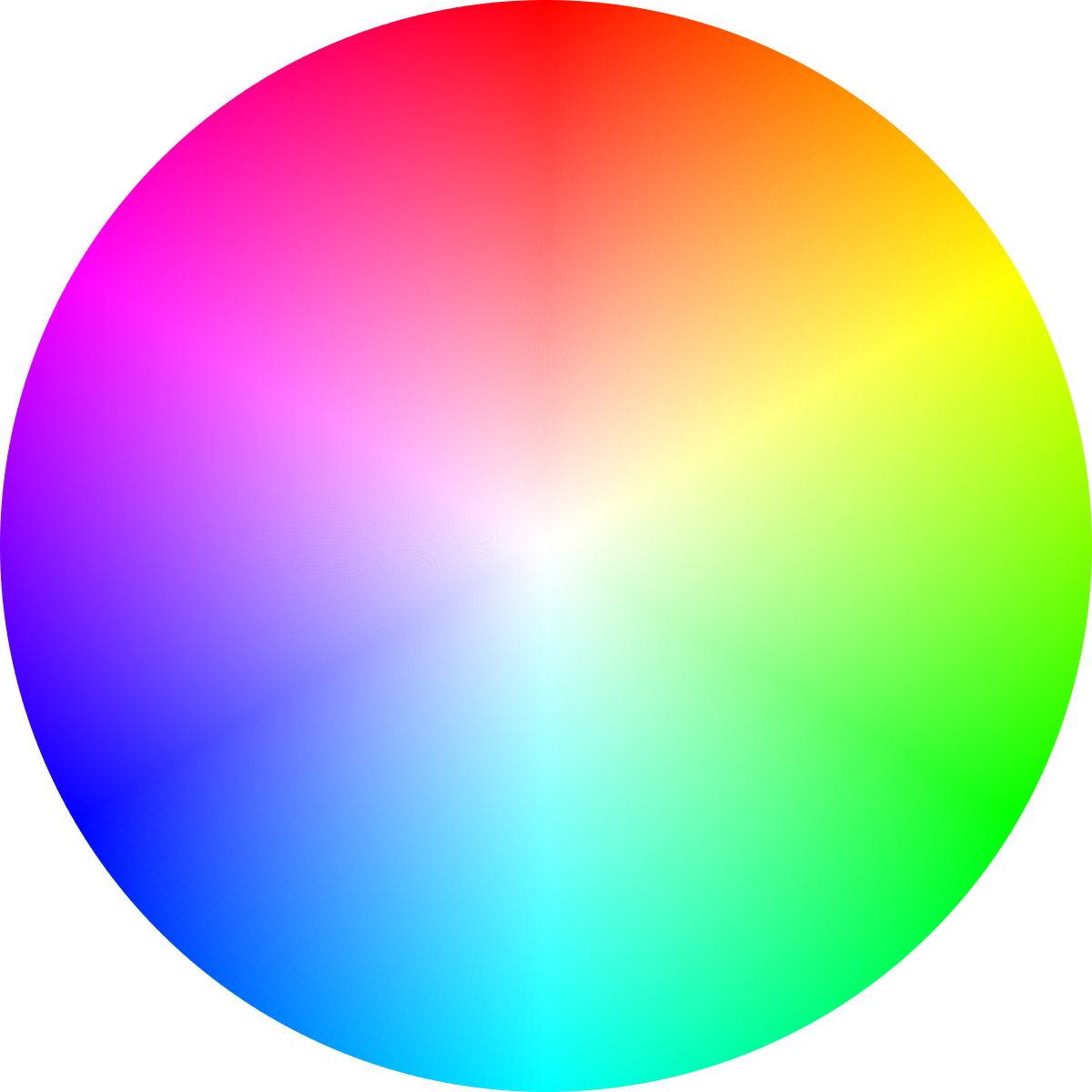 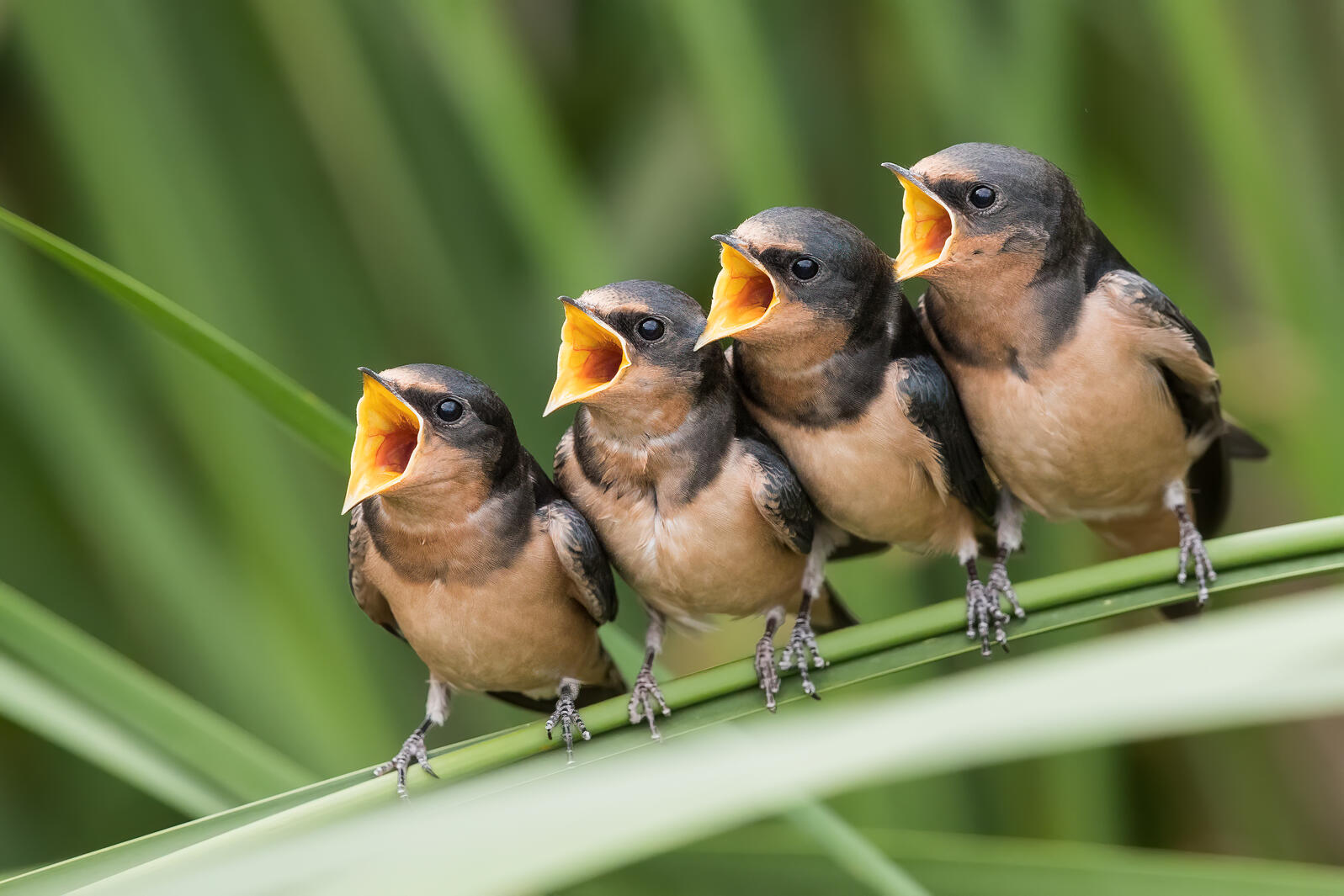 [Speaker Notes: Why do bird chirps have pitch and color does not?

[The bird chirps are sounds. Color is not a sound.]]
Remember!!!
[Speaker Notes: So remember!]
What is pitch?
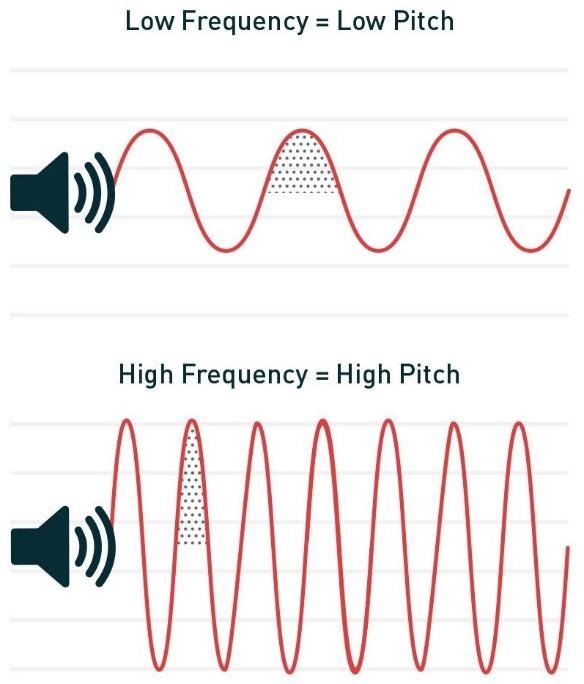 [Speaker Notes: What is pitch? 

[How high or low a sound is.]]
[Speaker Notes: We will now complete this concept map, called a Frayer model, to summarize and further clarify what you have learned about the term pitch.]
Picture
Definition
Pitch
Example
How does pitch impact my life?
[Speaker Notes: To complete the Frayer model, we will choose from four choices the correct picture, definition, example, and response to the question, “How does pitch impact my life?” Select the best response for each question using the information you just learned. As we select responses, we will see how this model looks filled in for the term pitch.]
Directions: Choose the correct picture of pitch from the choices below.
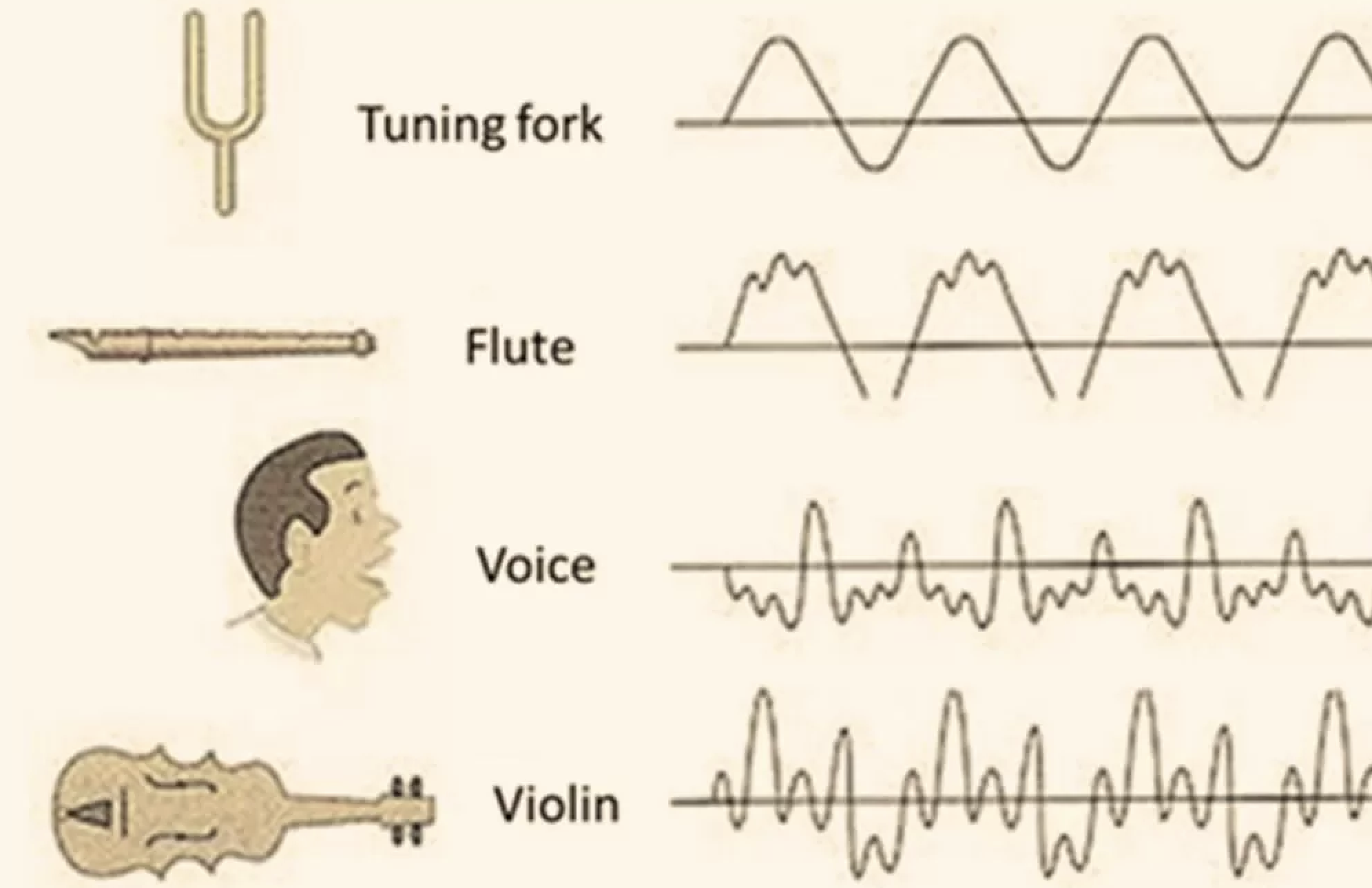 B
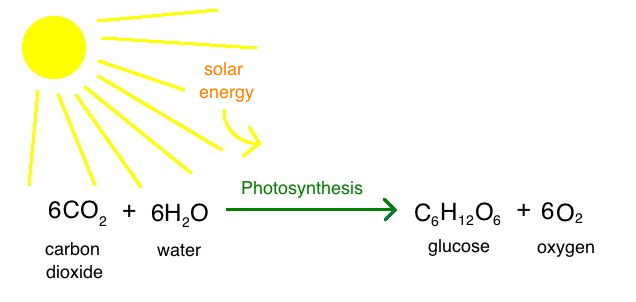 A
D
C
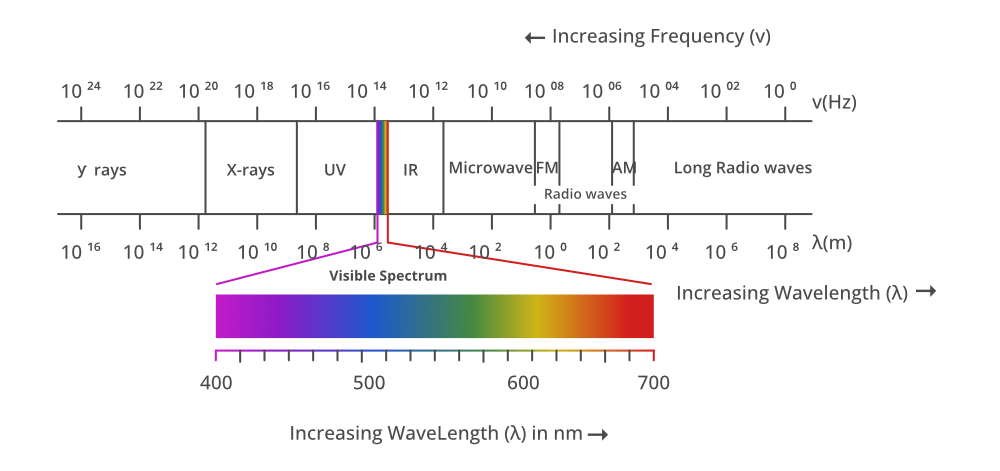 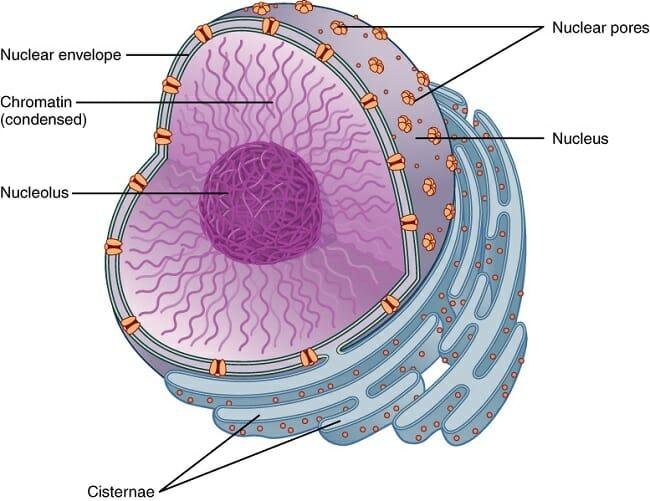 [Speaker Notes: Choose the one correct picture of pitch from these four choices.]
Directions: Choose the correct picture of pitch from the choices below.
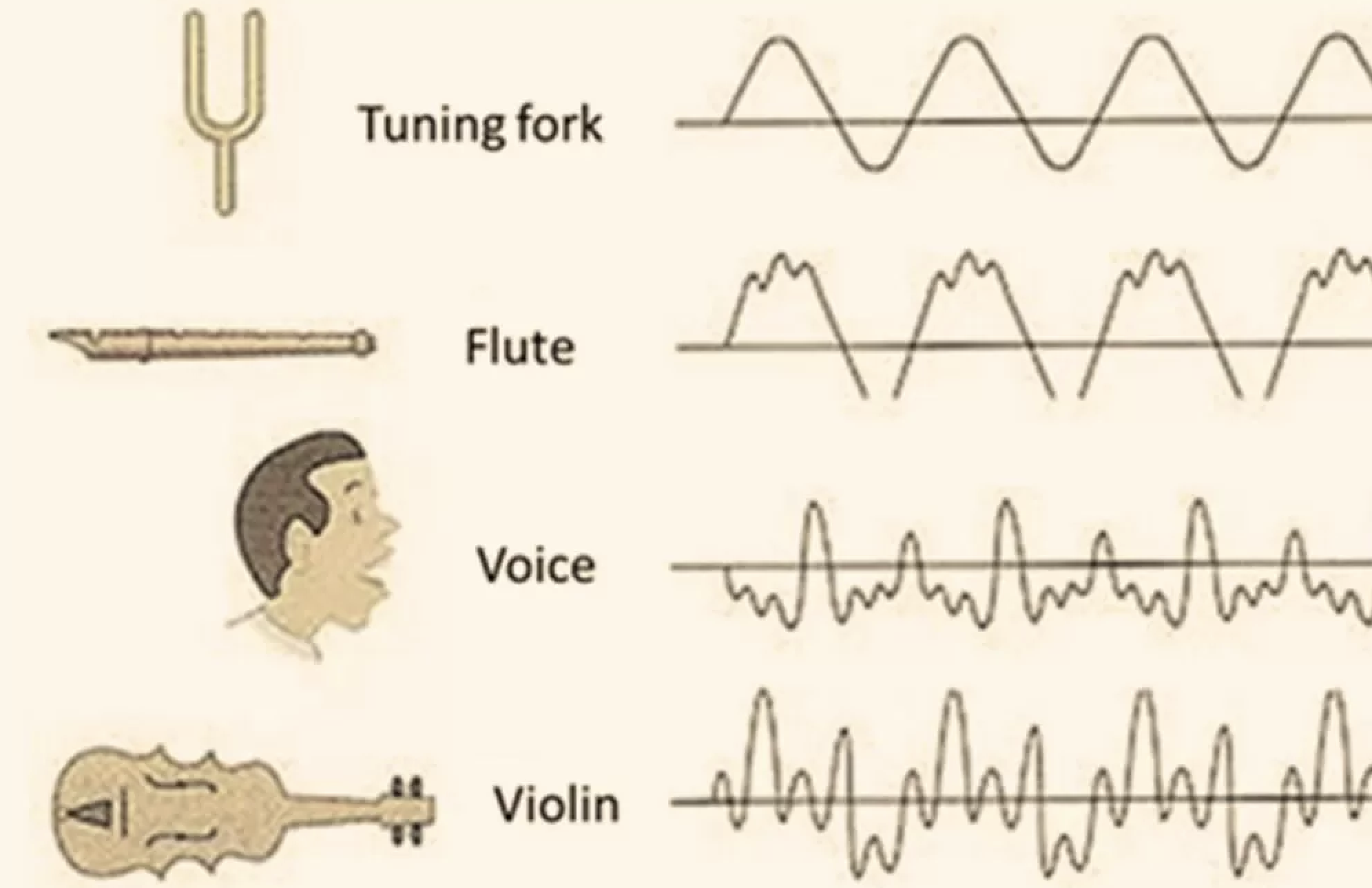 B
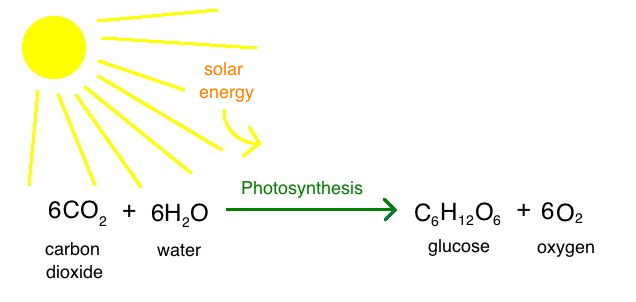 A
D
C
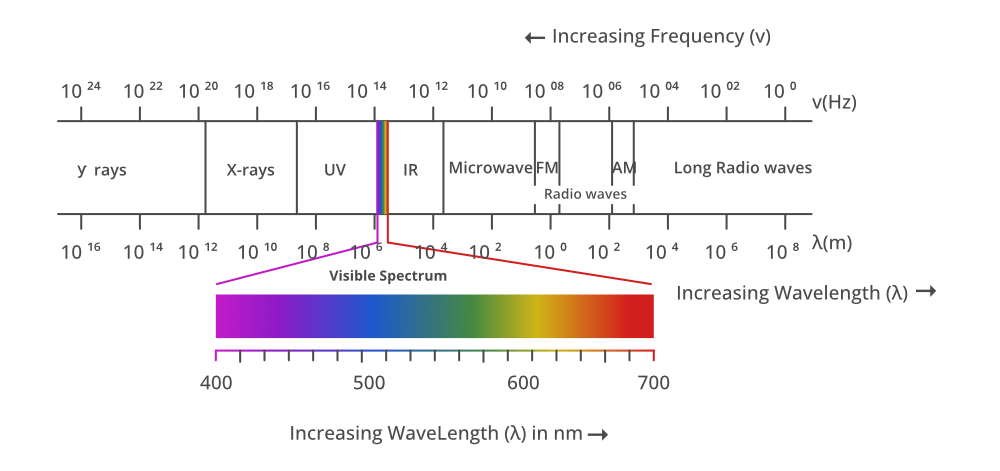 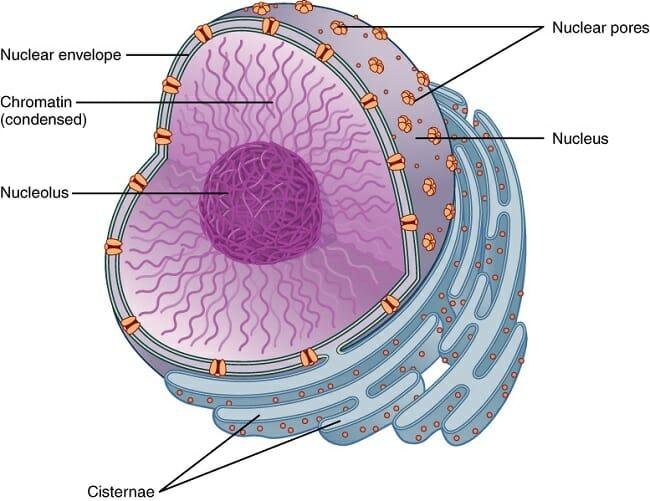 [Speaker Notes: This is the picture that shows pitch.]
Picture
Definition
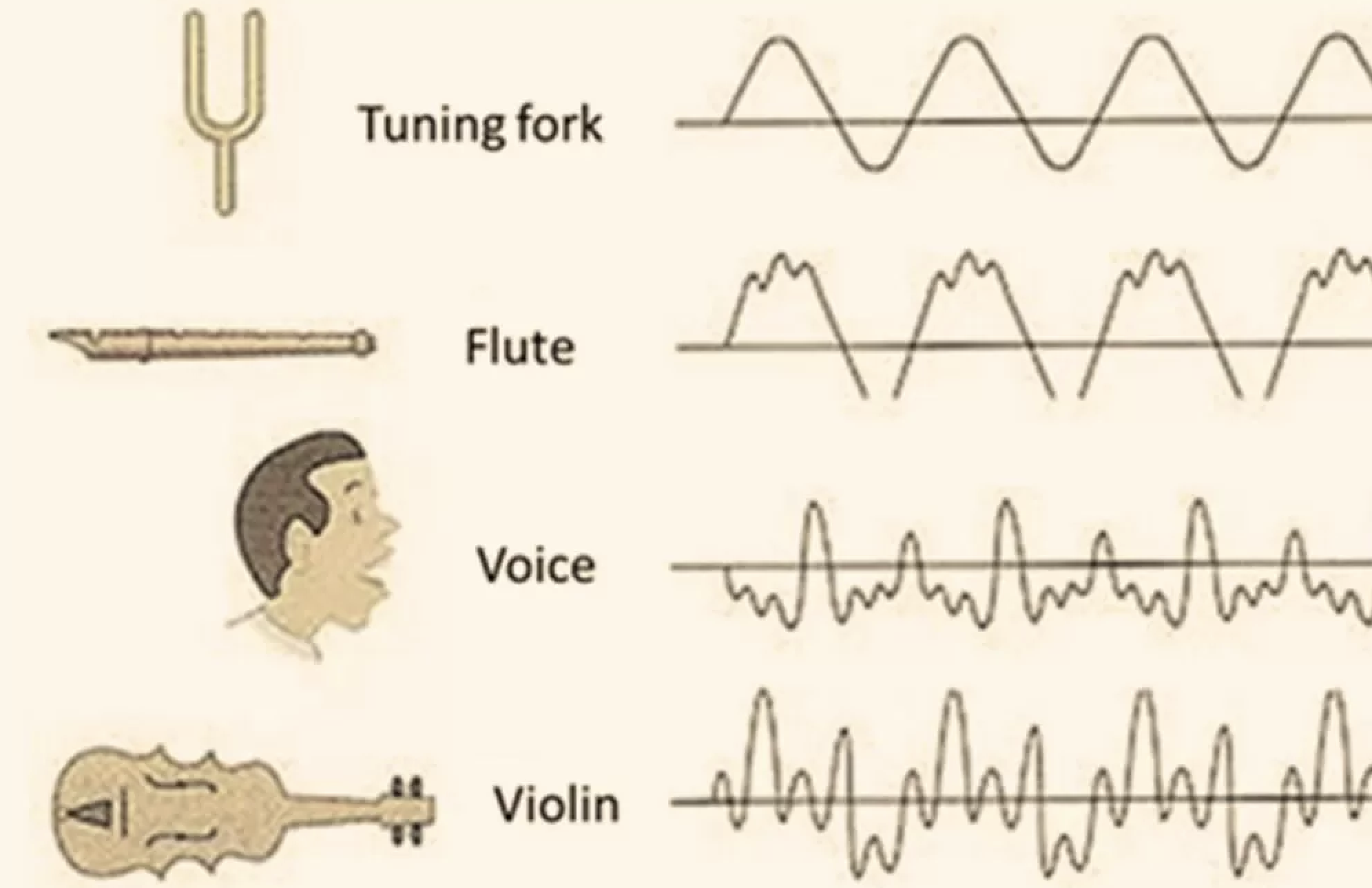 Pitch
Example
How does pitch impact my life?
[Speaker Notes: Here is the Frayer model filled in with a picture of pitch.]
Directions: Choose the correct definition of Pitch from the choices below.
A
How fast or slow an object is moving
B
How high or low a sound is
C
How heavy or light an object is
D
How hot or cold something is
[Speaker Notes: Choose the one correct definition of pitch from these four choices.]
Directions: Choose the correct definition of Pitch from the choices below.
A
How fast or slow an object is moving
B
How high or low a sound is
C
How heavy or light an object is
D
How hot or cold something is
[Speaker Notes: “How high or low a sound is” is correct! This is the definition of pitch.]
Picture
Definition
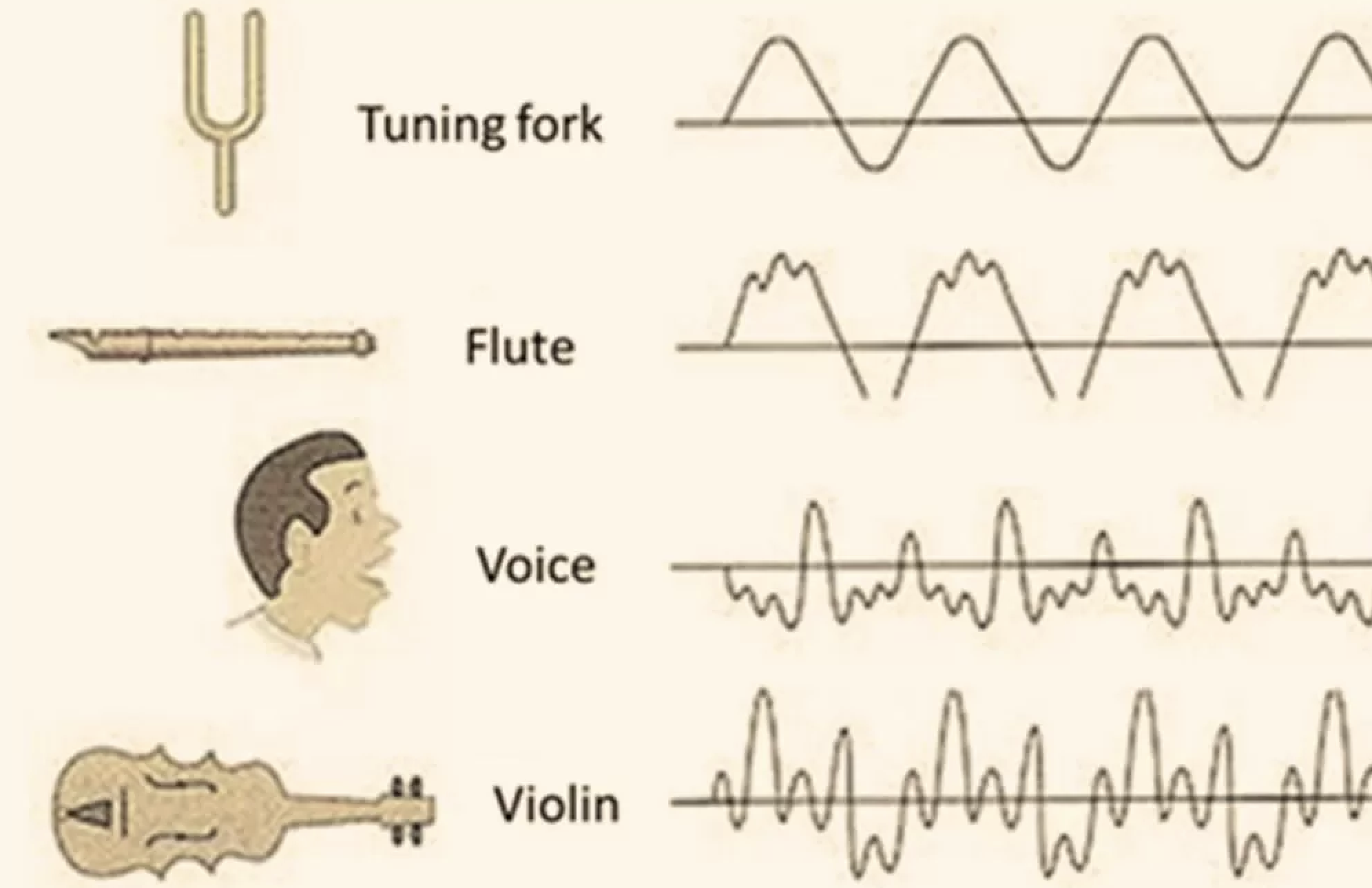 How high or low a sound is
Pitch
Example
How does pitch impact my life?
[Speaker Notes: Here is the Frayer Model with a picture and the definition filled in for pitch: how high or low a sound is.]
Directions: Choose the correct example of Pitch from the choices below.
A
A cell phone ringing with a high sound
B
A cup of lemonade that tastes sweet
C
A sunset over the ocean
D
A baby crawling on the ground
[Speaker Notes: Choose the one correct example of pitch from these four choices.]
Directions: Choose the correct example of Pitch from the choices below.
A
A cell phone ringing with a high sound
B
A cup of lemonade that tastes sweet
C
A sunset over the ocean
D
A baby crawling on the ground
[Speaker Notes: “A cell phone ringing with a high sound” is correct! This is an example of pitch.]
Picture
Definition
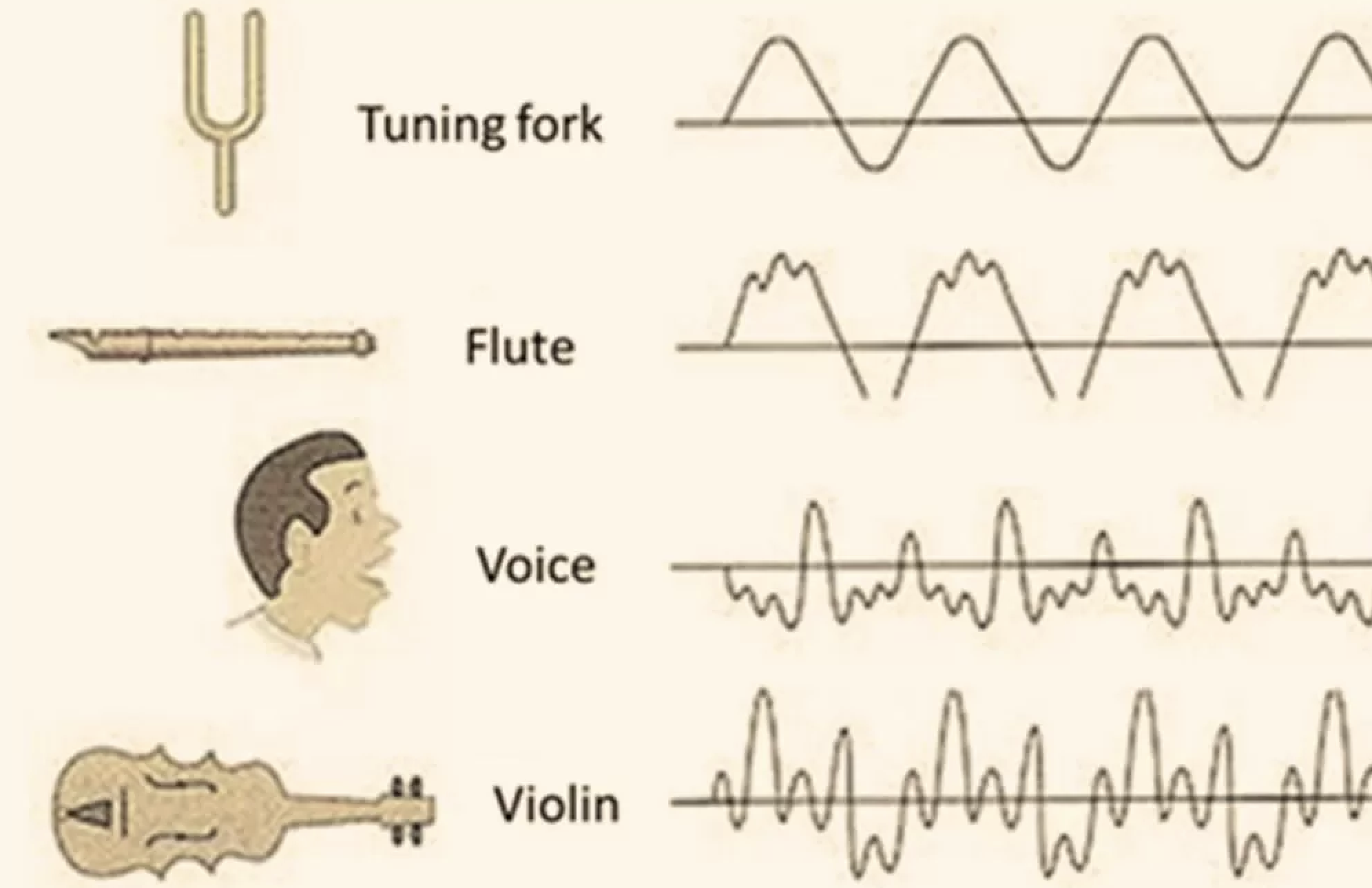 How high or low a sound is
Pitch
A cell phone ringing with a high sound
Example
How does pitch impact my life?
[Speaker Notes: Here is the Frayer Model with a picture, definition, and an example of pitch: A cell phone ringing with a high sound]
Directions: Choose the correct response for “how does pitch impact my life?” from the choices below.
A
Pitch helps us distinguish between different sounds in our lives.
B
Pitch explains how objects move on the surface of the planet.
C
Pitch determines how hot or cold it is outside.
D
Pitch helps us explain our thoughts and feelings.
[Speaker Notes: Choose the one correct response for “how does pitch impact my life?” from these four choices.]
Directions: Choose the correct response for “how does pitch impact my life?” from the choices below.
A
Pitch helps us distinguish between different sounds in our lives.
B
Pitch explains how objects move on the surface of the planet.
C
Pitch determines how hot or cold it is outside.
D
Pitch helps us explain our thoughts and feelings.
[Speaker Notes: “Pitch helps us distinguish between different sounds in our lives.” That is correct! This is an example of how pitch impacts your life.]
Picture
Definition
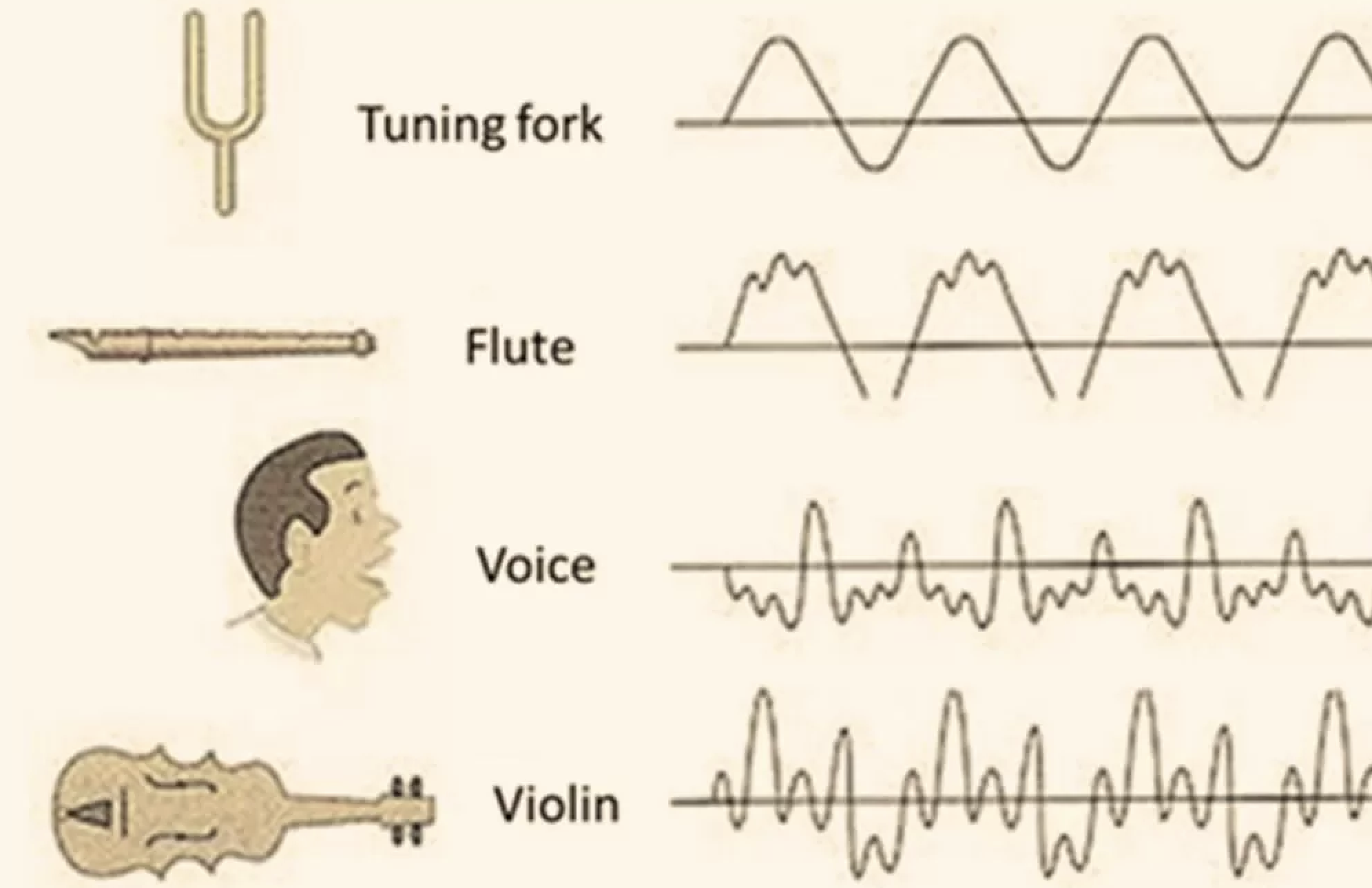 How high or low a sound is
Pitch
Pitch helps us distinguish between different sounds in our lives.
A cell phone ringing with a high sound
Example
How does pitch impact my life?
[Speaker Notes: Here is the Frayer Model with a picture, definition, example, and a correct response to “how does pitch impact my life?”: Pitch helps us distinguish between different sounds in our lives.]
Remember!!!
[Speaker Notes: So remember!]
What is pitch?
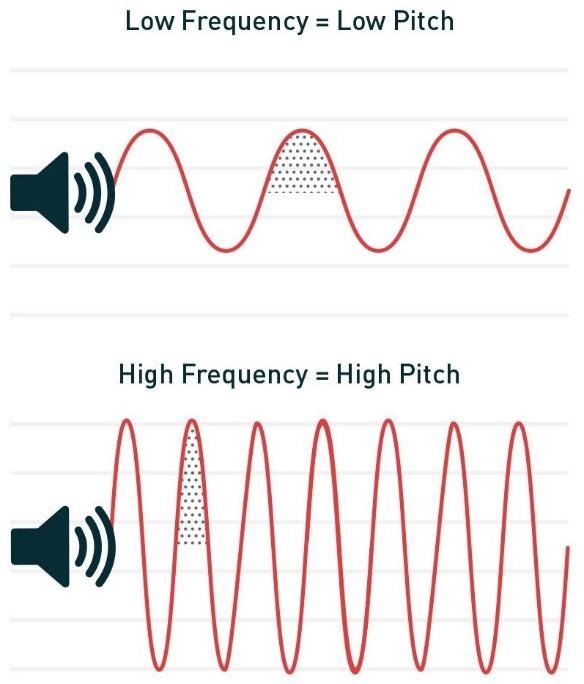 [Speaker Notes: What is pitch? 

[How high or low a sound is.]]
Big Question: What are the properties of waves and how are they related?
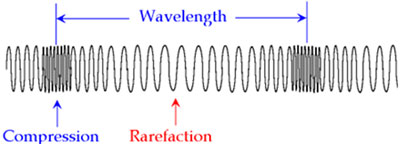 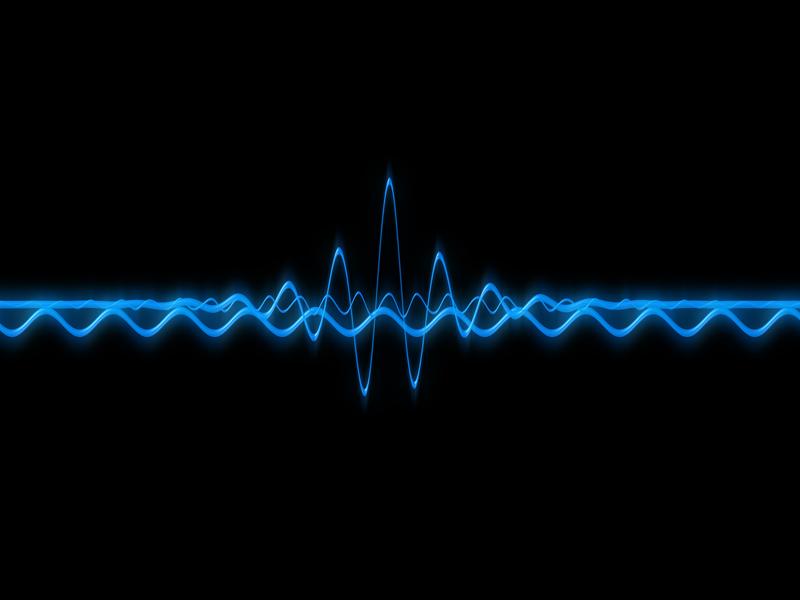 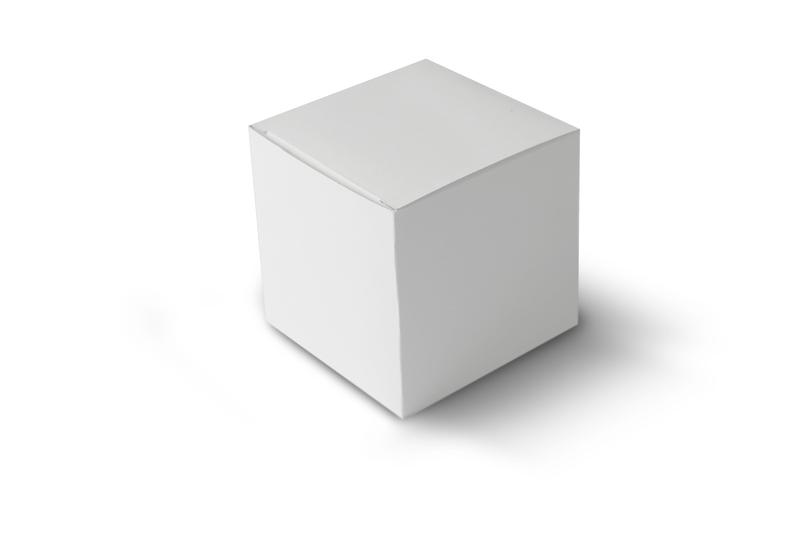 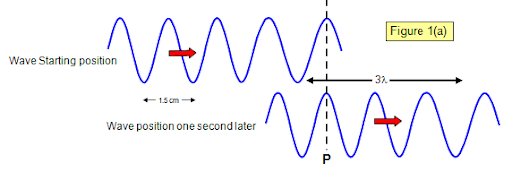 [Speaker Notes: Let’s reflect again on our big question. Our “big question” is: What are the properties of waves and how are they related?

Does anyone have any additional examples to share that haven’t been discussed yet? 

In our “big question,” there are two more vocabulary words we need to explore before we move onto our simulation activity.]
Reflection Activity
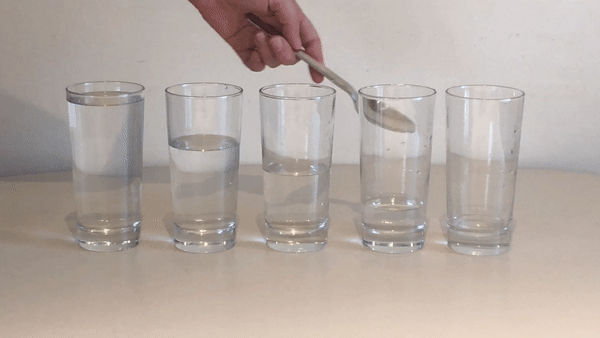 Ask yourselves…
Which glasses made the highest and lowest pitches?
Why might the pitch change depending on how much water is in the glass?
[Speaker Notes: Have students discuss these questions with a partner or with their table before calling on groups to share one of their responses with the class. 

Ask yourselves…
Which glasses made the highest and lowest pitches?
Why might the pitch change depending on how much water is in the glass?]
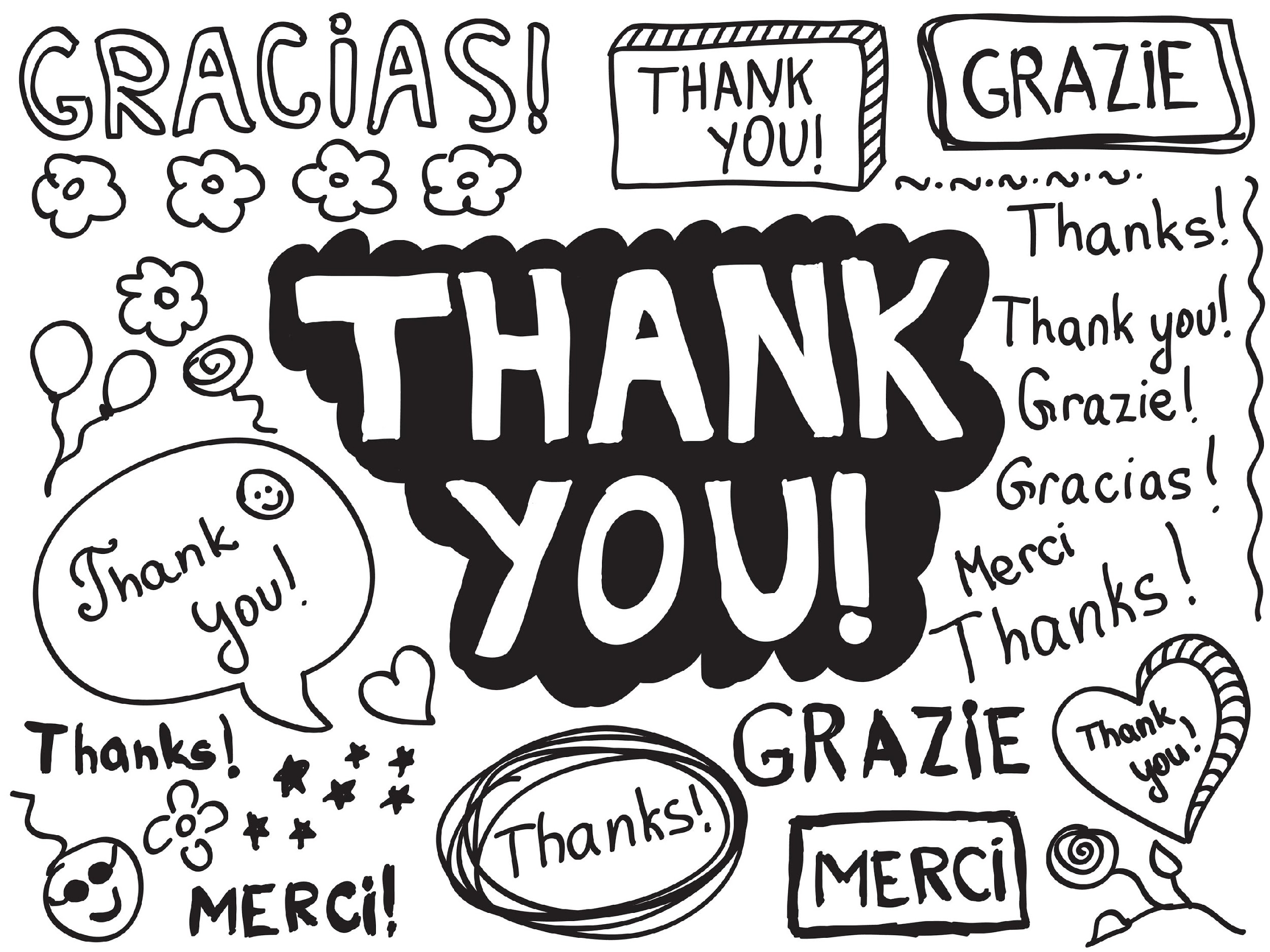 [Speaker Notes: Thanks for watching, and please continue watching CAPs available from this website.]
This Was Created With Resources From:
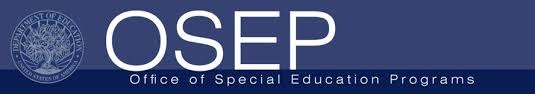 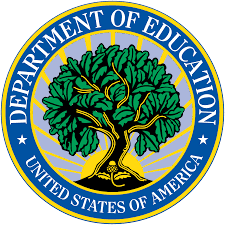 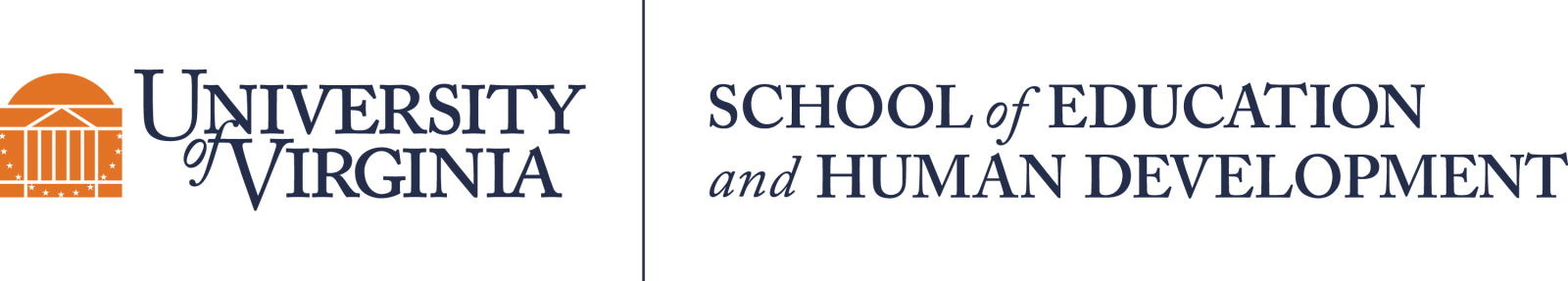 Questions or Comments

 Michael Kennedy, Ph.D.          MKennedy@Virginia.edu 
Rachel L Kunemund, Ph.D.	             rk8vm@virginia.edu